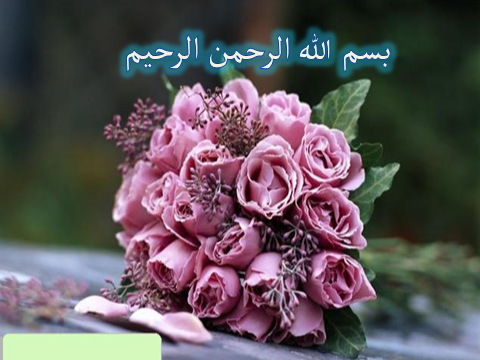 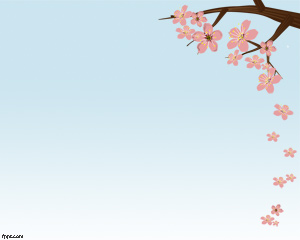 بِسْمِ اللَّهِ الرحْمَنِ الرَّحِيمِ
هَذَا خَلْقُ اللَّهِ فَأَرُونِي مَاذَا خَلَقَ الَّذِينَ مِنْ دُونِهِ بَلِ الظَّالِمُونَ فِي ضَلَالٍ مُبِينٍ
صدق الله العظيم
سورة لقمان الاية(11 )
علم النسج
Lec. 1
اصل وتعريف واقسام علم النسج Histology
كلمة علم النسج Histology مشتقة من الكلمة اليونانيةhistos ومعناها نسيج tissue وكلمة Logos اوLogia  بمعنى دراسة .
علم النسج :- هو العلم الذي يبحث في دراسة النسج المختلفة التي تدخل في تركيب الكائن الحي وهو جزء من علم التشريح  Anatomy والذي يقسم بدوره الى :-
علم التشريج العياني Gross Anatomy :- وهو العلم الذي يختص بدراسة تراكيب جسم الكائن الحي من دون استعمال المجهر بل بتشريحه فقط.
علم التشريح المجهري Microscopic Anatomy :- وهو العلم الذي يدرس اجزاء جسم الكائن الحي باستعمال المجهر , وهو علم النسج نفسه بمعناه الواسع . ويمكن تقسيم علم التشريح المجهري او بالاحرى علم النسج الى علم الخلية Cytology ودراسة النسج الابتدائية Primary tissue وعلم الاعضاء
Epithelial Tissue  النسيج الظهاري
صفيحة من الخلايا تغطي السطح الخارجي او تبطن السطح الداخلي وقد يكون النسيج  الظهاري على شكل كتل من الخلايا مكونا ما تعرف بالغدد Glands. وتنشا النسج الظهارية من الطبقات الجنينية الثلاث ( الاديم الظاهر, الاديم الباطن و الاديم المتوسط) .تكون الخلايا المكونة للنسيج متقاربة بعضها من بعض وتفصلها مادة بين الخلايا Intercellular substance قليلة جدا لاتظهر في التحضيرات الاعتيادية تحت المجهر .
عند السطوح القاعدية لكل الخلايا الظهارية يظهر تركيب صفيحي خارج خلوي يدعى الصفيحة القاعدية Basal lamina لايمكن رويته تحت المجهر الضوئي ولقد ثبت ان هذه الصفيحة تفرزها الخلايا الظهارية .
يرافق الصفيحة القاعدية شبكة من الياف شبكية مغمورة ضمن المادة الاساس العائدة للنسيج الضام تحت النسيج الظهاري وتدعى هذه الطبقة باسم الصفيحة الشبكية Reticular lamina ويقوم بافرازها النسيج الضام . ويطلق اسم الغشاء القاعدي Basement membrane على التركيب المتكون من الصفيحة القاعدية والشبكية
تصنيف النسيج الظهاري
يمكن تقسيم النسيج الظهاري بصورة عامة الى مجموعتين :-
المجموعة الاولى ,النسج او الاغشية الظهارية المبطنة او المغطية Covering or lining epithelial tissues or membranes 
وهي التي تغطي السطح الخارجي اوتبطن السطح الداخلي .
المجموعة الثانية , النسج الغدية  (الغدد)   Glandular tissue (Glanda) 
وهي كتل من الخلايا الظهارية المتخصصة جدا للقيام بوظيفة الافراز او الافراغ .
المجموعة الاولى 
تصنف هذه المجموعة على اساس عدد الطبقات الخلوية وشكل الخلايا المكونة لها . بالنسبة الى عدد الطبقات الخلوية تصنف الى ما ياتي :-
تصنيف النسيج الظهاري
النسج الظهارية البسيطة Simple epithelial tissue  وتتكون من طبقة واحدة من الخلايا 
النسج الظهارية المطبقة  الكاذبة العمودية Pseudostratified Columnar epithelial tissue  وهي نسج متحورة عن النوع الاول 
النسج الظهارية المطبقة او المركبة Stratified or Compound epithelial tissue
النسيج اظهاري البسيط
يصنف هذا النسيج الى ثلاثة انواع استنادا الى شكل الخلايا المكونة لها :-
1-النسيج الظهاري الحرشفي Squamous epithelial tissue .
النسيج الظهاري المكعب Cuboidal epithelial tissue.
النسيج الظهاري العمودي
النسيج الظهاري الحرشفي
يتكون هذا النسيج والذي يدعى بالنسيج الظهاري البلاطي Pavement epithelial tissue  من خلايا مسطحة جرشفية ذات حافات متعرجة متداخلة بعضها مع بعض وقد تكون ملساء . وتكون نواة الخلية بيضوية الشكل مركزية الموقع وتظهر خلايا هذا النسيج في المنظر السطحي مضلعة ,اما في المقطع العمودي او المنظر الجانبي فتظهر مغزلية الشكل رقيقة عند الحافات ومتوسعة في الوسط حيث توجد النواة
Simple squamous epthelial tissue
يدخل النسيج الظهاري الحرشفي في تركيب الاغشية التي تبطن التجاويف الجسمية فبالنسبة للتجويف البطني Abdominal cavity  يدخل في تركيب الصفاق Peritoneum وبالنسبة للتجويف الجنبوري  Pleural cavityيدخل في تركيب الجنبة Pleura وبالنسبة للتجويف التاموري Pericardial cavity يدخل في تركيب التامور Pericardium  . يبطن النسيج الظهاري الحرشفي ايضا القلب وجميع الاوعية الدموية واللمفية ويدعى في هذه الحالة بالبطانة Endothelium . يوجد هذا النسيج ايضا في التيه الغشائي Membranous labyrinth  للاذن الداخلية او في اجزاء من النبيبات البولية Uriniferous tubules كالطبقة الجدارية لمحفظة بومان  Parietal layer of Bowmans capsule في الكلية حيث يحدث ترشيح السوائل ,وفي الاسناخ الرئوية حيث يحدث تبادل الغازات .
النسيج الظهاري المكعب Cuboidal epithelial tissue
تكون خلايا هذا النسيج بشكل مواشير قصيرة وليست بشكل مكعبات ولهذا جاءت تسميته بالنسيج الظهاري المكعب من مظهر النسيج في المقطع العمودي له حيث تظهر خلاياه بشكل مربعات تقريبا . اما في المنظر السطحي والمقطع المستعرض الموازي للسطح فان الخلايا تظهر سداسية الشكل تقريبا . وتكون نوى الخلايا كروية الشكل ومركزية الموقع .  
يوجد هذا النسيج في بعض اجزاء النبيبات البولية وفي كثير من الوحدلت الفارزة للغدد وقنواتها ,ويغطي هذا النسيج ايضا سطح المبيض
النسيج الظهاري المكعب
- النسيج الظهاري العموديColumnar epithelial tissue
تظهر خلايا هذا النسيج بشكل مواشير طويلة وتظهر في المقطع العمودي بشكل مستطيلات ونوى هذه الخلايا بيضوية الشكل ويكون محورها الطولي موازيا للمحور الطولي للخلية ويكون موقع النوى اقرب الى الجزء القاعدي .قد يكون السطح  الخلايا الحر مزودا باهداب Cilia وتدعى عند ذلك بالنسيج الظهاري العمودي المهدب Ciliated columnar epithelium  ويوجد هذا النسيج في بطانة الرحم وفي قناتي البيض Oviduct والقصيبات Branchioles  في الرئة اما النسيج الظهاري العمودي غير المهدب Non-ciliated columnar epithelial tissue  فيوجد في بطانة المعدة ويظهر للنسيج الظهاري المبطن للمعي حافة مخططة Striated border  بشكل شريط ضيق مخطط تحت المجهر الضوئي
النسيج الظهاري العمودي المطبق الكاذب Pseudostratified Columnar epithelial Tissue
يتكون هذا النسيج من اكثر من نوع واحد من الخلايا التي تقع انويتها في مستويات مختلفة كما تظهر في المقطع العمودي للنسيج وبذلك توحي بان النسيج مكون من اكثر من طبقة واحدة من الخلايا , وتستند جميع خلايا هذا النسيج الى الصفيحة القاعدية ولكن بعض منها لايصل الى السطح .
وتتميز في هذا النسيج ثلاثة انواع من الخلايا وهي الخلايا العمودية Columnar cells والمغزلية Fusiform cells والخلايا القاعدية Basal cells وقد يظهر نوعان من الخلايا هما القاعدية والعمودية وتتخلل خلايا هذا النسيج احيانا خلايا كاسية Goblet cells  . وقد يكون هذا النسيج مزودا باهداب فيدعى بالنسيج الظهاري العمودي المطبق الكاذب المهدب Ciliated Pseudostratified columnar epithelial tissue  ويوجد في بطانة الرغامى Trachea , اما النسيج المودي المطبق الكاذب غير المهدب Non-ciliated Pseudostratified columnar Ep.T. فيوجد في بطانة القنوات الكبيرة للغدد اللعابية  وفي جزء من بطانة القنوات التناسلية الذكري كالاحليل Urethra .
النسيج الظهاري المطبقStratified Epithelial Tissue
تتكون النسج الظهارية المطبقة من اكثر من صف واحد من الخلايا ولذلك لاتقوم بوظيفة الامتصاص او الافراز لسمكها , توجد النسج الظهارية المطبقة في المناطق التي تكون معرضة للاحتكاك وبذلك تحافظ على اجزاء اعضاء الجسم التي تغطيها او تبطنها , تصنف هذه النسج استنادا الى شكل الخلايا الى ما ياتي:-
النسيج الظهاري المطبق الحرشفي Stratified Squamous epithelial tissue
يعد هذا النسيج هو النسيج الواقي الرئيسي للجسم  ويتكون من عدة طبقات من الخلايا تختلف عددها باختلاف الموقع , وتكون الطبقة العميقة من الخلايا مستندة الى الصفيحة القاعدية ومكزنة من خلايا عمودية الى مكعبة عالية , اما خلايا الطبقات الوسطية فتكون مضلعة واكبر حجما من الخلايا القاعدية وقد تربط هذه الخلايا بعضها ببعض الجسور البروتوبلازمية بين الخلوية Intercellular bridges  تعطي للخلايا المظهر الشوكي . تبدا الخلايا بالتسطح كلما اقتربنا من السطح حيث تصبح حرشفية مسطحة وقد تتقرن وتفقد نواتها وتموت وتصبج بشكل حراشف متقرنة وتدعى عندئذ بالنسيج الظهاري المطبق الحرشفي المتقرنKeratinized- stratified squamous epithelial tissue  وذلك لترسب مادة القيراتين Keratin  في خلايا الطبقة السطحية لهذا النسيج . ان مادة القيراتين مادة بروتينية ليفية غيرحية قوية  مقاومة للتغيرات الكيمياوية والاحتكاك ومانعة لدخول البكتريا والماء . يوجد هذا النسيج قي بشرة الجلد . اما النسيج الظهاري المطبق الحرشفي غير المتقرن Non-Keratinized squamous epithelial tissue  فيبطن تجويف الفم والمرىء والقناة الشرجية والمهبل
Stratified Squamous epithelial tissue
Keratinized stratified squamous epithelial tissue